Главные изменения в Трудовом кодексе РФ(новый Х раздел "Охрана труда")
Начальник Центра охраны труда, радиационной и экологической безопасности СО РАН к.т.н.
Фомин Вениамин Иванович
Тел./факс: (383) 238 36 07;
E-mail: 3300745@ngs.ru; fvi@sb-ras.ru
Сайт: http://www.sbras.nsc.ru/cotreb/
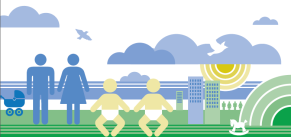 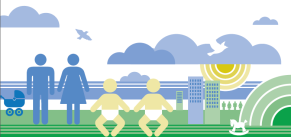 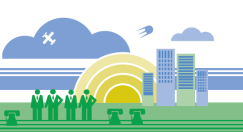 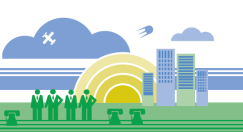 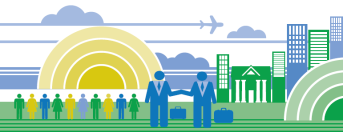 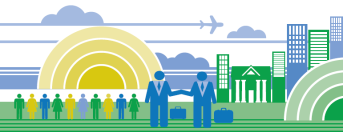 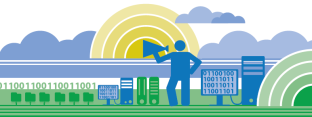 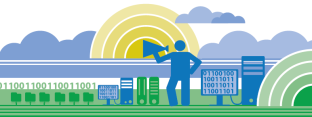 Федеральным законом от 02.07.2021 № 311-ФЗ внесены революционные изменений в Трудовой кодекс Российской Федерации, которые меняют суть управления охраной труда.
Данными изменениями завершился переход управления охраной труда от системы исполнения обязательных требований, установленных в различных НПА, к системе снижения рисков повреждения здоровья работника. 
Риск ориентированный подход предполагает, с одной стороны, уменьшение количества обязательных требований, а с другой повышение ответственности работодателя за причиненный вред здоровью работника.
2
Раздел X ОХРАНА ТРУДА Трудового кодекса РФ переписан полностью, в нем изменилась структура, в ряде случаев изменена нумерация статей, например, Медицинские осмотры некоторых категорий работников в прежней редакции были в ст. 213, в новой редакции это ст. 220. В разделе X стало на 1 главу и 9 статей больше.
3
Статья 209. Основные понятия
 Уточнены понятия: Вредный производственный фактор; Опасный производственный фактор; СИЗ; Управление профессиональными рисками.
Исправлено определение Профессиональный риск:
Вероятность причинения вреда жизни и (или) здоровью работника в результате воздействия на него вредного и (или) опасного производственного фактора при исполнении им своей трудовой функции с учетом возможной тяжести повреждения здоровья. 
Внесены новые понятия: 
Опасность - потенциальный источник нанесения вреда, представляющий угрозу жизни и (или) здоровью работника в процессе трудовой деятельности, например, транспортное средство, перепад высот, вредные химические вещества и т.п.
4
Статья 209.1. Основные принципы обеспечения безопасности труда (новая статья)
Основными принципами обеспечения безопасности труда являются:
- предупреждение и профилактика опасностей (работодатель должен систематически реализовывать мероприятия по улучшению условий труда, включая ликвидацию или снижение уровней профессиональных рисков или недопущение повышения их уровней);
- минимизация повреждения здоровья работников (работодателем должны предусматриваться меры, обеспечивающие постоянную готовность к локализации (минимизации) и ликвидации последствий реализации профессиональных рисков).
5
Статья 210. Основные направления государственной политики в области охраны труда
В качестве основных направлений добавлены:
формирование основ для оценки и управления профессиональными рисками;
создание условий для формирования здорового образа жизни работников;
сохранились такие важные направления государственной политики как:
обеспечение приоритета сохранения жизни и здоровья работников;
проведение эффективной налоговой политики, стимулирующей создание безопасных условий труда, разработку и внедрение безопасных  техники и технологий, производство средств индивидуальной и коллективной защиты работников;
предупреждение производственного травматизма и профессиональных заболеваний;
разработка мероприятий по улучшению условий и охраны труда;
обеспечение социальной защиты работников посредством обязательного социального страхования от несчастных случаев на производстве и профессиональных заболеваний и экономической заинтересованности работодателей в снижении профессиональных рисков.
6
Статья 211. Государственное управление охраной труда (в прежней редакции это ст. 216)
По сравнению с прежней редакцией разграничены полномочия в области охраны труда между: 
Правительством РФ (статья 211.1) (порядок обучения по охране труда и проверки знания требований охраны труда, а также порядок расследования и учета случаев профессиональных заболеваний работников поручили Правительству); 
федеральными органами исполнительной власти (статья 211.2);
органами исполнительной власти субъектов РФ (статья 211.3).
7
Статья 212. Государственные нормативные требования охраны труда и национальные стандарты безопасности труда (в прежней редакции это ст. 211)
В данной статье определены какие обязательные требования относятся сфере охрана труда, а также что Минтруд РФ разрабатывает: 
правила по охране труда;
единые типовые нормы бесплатной выдачи работникам средств индивидуальной защиты;
иные нормативные правовые акты, содержащие государственные нормативные требования охраны труда, предусмотренные настоящим Кодексом.
Также внесен абзац, что в целях содействия соблюдению правил по охране труда разрабатываются и утверждаются Росстандартом национальные стандарты безопасности труда, которые не являются НПА, а применяются на добровольной основе. Порядок разработки, утверждения и применения национальных стандартов безопасности труда определяется законодательством РФ о стандартизации.
8
Статья 214. Обязанности работодателя в области охраны труда (в прежней редакции это ст. 212, которая называлась Обязанности работодателя по обеспечению безопасных условий и охраны труда)
Данная статья начинается с основополагающего требования, что работодатель обязан создать безопасные условия труда исходя из комплексной оценки технического и организационного уровня рабочего места, а также исходя из оценки факторов производственной среды и трудового процесса, которые могут привести к нанесению вреда здоровью работников.
9
Уточнены и добавлены обязанности работодателя, который должен обеспечить:
систематическое выявление опасностей и профессиональных рисков, их регулярный анализ и оценку;
разработку мер, направленных на обеспечение безопасных условий и охраны труда, оценку уровня профессиональных рисков перед вводом в эксплуатацию производственных объектов, вновь организованных рабочих мест;
реализацию мероприятий по улучшению условий и охраны труда;
разработку и утверждение локальных нормативных актов по охране труда с учетом мнения выборного органа первичной профсоюзной организации или иного уполномоченного работниками представительного органа (при наличии такого представительного органа);
10
Уточнены и добавлены обязанности работодателя, который должен обеспечить:
информирование работников об условиях и охране труда на их рабочих местах, о существующих профессиональных рисках и их уровнях, а также о мерах по защите от воздействия вредных и (или) опасных производственных факторов, имеющихся на рабочих местах, о предоставляемых им гарантиях, полагающихся им компенсациях и средствах индивидуальной защиты, об использовании приборов, устройств, оборудования и (или) комплексов (систем) приборов, устройств, оборудования, обеспечивающих дистанционную видео-, аудио- или иную фиксацию процессов производства работ, в целях контроля за безопасностью производства работ;
11
Уточнены и добавлены обязанности работодателя, который должен обеспечить:
ведение реестра (перечня) нормативных правовых актов (в том числе с использованием электронных вычислительных машин и баз данных), содержащих требования охраны труда, в соответствии со спецификой своей деятельности, а также доступ работников к актуальным редакциям таких нормативных правовых актов;
приостановление производства работ, а также эксплуатации оборудования, зданий или сооружений, осуществления отдельных видов деятельности, оказания услуг при возникновении угрозы жизни и здоровью работников до устранения такой угрозы;
соблюдение установленных для отдельных категорий работников ограничений на привлечение их к выполнению работ с вредными и (или) опасными условиями труда;
12
При производстве работ (оказании услуг) на территории, находящейся под контролем другого работодателя, работодатель, осуществляющий производство работ, обязан перед началом производства работ согласовать с другим работодателем мероприятия по предотвращению случаев повреждения здоровья работников, в том числе работников сторонних организаций, производящих работы на данной территории. 
Примерный перечень мероприятий по предотвращению случаев повреждения здоровья работников утвержден приказом Минтруда РФ от 22.09.2021 № 656н.
13
Статья 214.1. Запрет на работу в опасных условиях труда (новая статья)
Работодатель обязан приостановить работы на рабочих местах в случаях, если условия труда на таких рабочих местах по результатам специальной оценки условий труда отнесены к опасному классу условий труда (4 класс).
Приостановка работ осуществляется до устранения оснований, послуживших установлению опасного класса условий труда.
Возобновление деятельности работодателя на рабочих местах, допускается только по результатам внеплановой специальной оценки условий труда, подтверждающей снижение класса условий труда.
Установленный настоящей статьей запрет не распространяется на работы, связанные с предотвращением или устранением последствий чрезвычайных ситуаций, а также на отдельные виды работ, перечень которых утвержден распоряжением Правительства РФ от 04.12.2021 № 3455-р.
14
Статья 214.2. Права работодателя в области охраны труда (новая статья)
Работодатель имеет право:
использовать в целях контроля за безопасностью производства работ приборы, устройства, оборудование и (или) комплексы (системы) приборов, устройств, оборудования, обеспечивающих дистанционную видео-, аудио- или иную фиксацию процессов производства работ, обеспечивать хранение полученной информации;
вести электронный документооборот в области охраны труда (с учетом требований ст. 22.1 ТК РФ);
предоставлять государственным инспекциям труда в субъектах РФ дистанционный доступ к наблюдению за безопасным производством работ, а также к базам электронных документов работодателя в области охраны труда.
15
Статья 215. Обязанности работника в области охраны труда (в прежней редакции это ст. 214)
Работник обязан:
правильно:  использовать производственное оборудование, инструменты, сырье и материалы, применять технологию;
следить за исправностью используемых оборудования и инструментов в пределах выполнения своей трудовой функции;
немедленно извещать своего непосредственного или вышестоящего руководителя о любой известной ему ситуации, угрожающей жизни и здоровью людей, о нарушении работниками и другими лицами, участвующими в производственной деятельности работодателя, требований охраны труда, о каждом известном ему несчастном случае, происшедшем на производстве, или об ухудшении состояния своего здоровья, в том числе о проявлении признаков профессионального заболевания, острого отравления;
16
Статья 216.2. Право работника на получение информации об условиях и охране труда (новая статья)
Каждый работник имеет право на получение актуальной и достоверной информации об условиях и охране труда на его рабочем месте, о существующих профессиональных рисках и их уровнях, а также о мерах по защите от воздействия вредных и (или) опасных производственных факторов, имеющихся на рабочем месте, о предоставляемых ему гарантиях, полагающихся ему компенсациях и средствах индивидуальной защиты, об использовании приборов, устройств, оборудования и (или) комплексов (систем) приборов, устройств, оборудования, обеспечивающих дистанционную видео-, аудио- или иную фиксацию процессов производства работ, в целях контроля за безопасностью производства работ.
17
Статья 216.2. Право работника на получение информации об условиях и охране труда (новая статья)
Работодатель обязан незамедлительно проинформировать работника об отнесении условий труда на его рабочем месте по результатам специальной оценки условий труда к опасному классу условий труда. 
Приказ Минтруда РФ от 29.10.2021 г. № 773н Об утверждении форм (способов) информирования работников об их трудовых правах, включая право на безопасные условия и охрану труда, и примерного перечня информационных материалов в целях информирования работников об их трудовых правах, включая право на безопасные условия и охрану труда.
Приказ Минтруда РФ от 17.12.2021 № 894 "Об утверждении рекомендаций по размещению работодателем информационных материалов в целях информирования работников об их трудовых правах, включая право на безопасные условия и охрану труда.
18
Статья 217. Система управления охраной труда (новая статья)

В соответствии с данной статьей работодатель обязан создать и обеспечить функционирование Системы управления охраной труда, которая создается в организации в соответствии с Примерным положением о системе управления охраной труда, утвержденным приказом Минтруда России от 29 октября 2021 г. № 776н.
19
Статья 218. Профессиональные риски (новая статья)
Работодателем должны проводиться системные мероприятия по управлению профессиональными рисками на рабочих местах, путем выявления опасностей, оценки и снижения уровней профессиональных рисков.
Выявление опасностей осуществляется путем обнаружения, распознавания и описания опасностей, включая их источники, условия возникновения и потенциальные последствия при управлении профессиональными рисками.
20
Статья 218. Профессиональные риски (новая статья)
Рекомендации по выбору методов оценки уровней профессиональных рисков и по снижению уровней таких рисков, по классификации, обнаружению, распознаванию и описанию опасностей утверждены приказами Минтруда РФ:
от 31.01.2022 № 36 "Об утверждении Рекомендаций по классификации, обнаружению, распознаванию и описанию опасностей";
от 28 декабря 2021 г. № 796 "Об утверждении Рекомендаций по выбору методов оценки уровней профессиональных рисков и по снижению уровней таких рисков".
21
Статья 219. Обучение по охране труда (в прежней редакции это ст. 225, которая полностью пересмотрена)
Обучение по охране труда - процесс получения работниками, в том числе руководителями организаций умений, навыков, позволяющих формировать и развивать необходимые компетенции с целью обеспечения безопасности труда, сохранения жизни и здоровья. Работники, в том числе руководители организаций, обязаны проходить обучение по охране труда и проверку знания требований охраны труда.
Правила обучения по охране труда и проверки знания требований охраны труда, а также требования к организациям, которые проводят обучение требованиям охраны труда своих работников, утверждены постановлением Правительства РФ от 24 декабря 2021 г. № 2464, которое вступает в силу с 01.09.2022.
22
Статья 219. Обучение по охране труда (в прежней редакции это ст. 225)
Обучение по охране труда предусматривает получение знаний, умений и навыков в ходе проведения:
инструктажей по охране труда;
стажировки на рабочем месте (для определенных категорий работников);
обучения по оказанию первой помощи пострадавшим;
обучения по использованию (применению) средств индивидуальной защиты;
Обучение требованиям охраны труда по программам:
обучения по общим вопросам охраны труда и функционирования системы управления охраной труда;
обучения безопасным методам и приемам выполнения работ при воздействии вредных и (или) опасных производственных факторов, источников опасности;
обучения безопасным методам и приемам выполнения работ повышенной опасности.
Обучение проводится как у работодателя, так и в организациях, оказывающих услуги по проведению обучения по охране труда.
23
Статья 219. Обучение по охране труда (в прежней редакции это ст. 225)
Если работодатель примет решение проводить обучение своих работников, то ему будет необходимо пройти регистрацию в реестре юридических лиц, осуществляющих деятельность по обучению своих работников вопросам охраны труда. Такая регистрация будет осуществляться в уведомительном порядке на основании поданного в Минтруд РФ заявления.
В заявлении работодатель должен будет указать:
а) наличие у него материально-технической базы в виде: 
мест обучения работников или учебных помещений, 
оборудования, технических средств обучения для осуществления процесса обучения;
б) учебно-методическую базу в виде программ обучения по охране труда и учебных материалов для каждой из программ обучения по охране труда;
в) не менее 2-х лиц, проводящих обучение по охране труда, в штате организации или специалистов, привлекаемых по договорам гражданско-правового характера;
г) комиссию по проверке знания по всем программам обучения охраны труда, которые заявляет работодатель.
24
Статья 219. Обучение по охране труда (в прежней редакции это ст. 225)
Если у Минтруда РФ не возникнет вопросов, то на сайте Единой общероссийской справочно-информационной системы по охране труда будет создан личный кабинет юридического лица, осуществляющего деятельность по обучению своих работников вопросам охраны труда.
Через свой личный кабинет работодатель будет обязан загружать информацию о всех работниках, которые прошли проверку знания требований охраны труда, методов оказания первой помощи, а также порядка использования средств индивидуальной защиты. Если такая информация не будет загружена, то Государственная инспекция труда будет считать, что работники не прошли обучение по выше упомянутым программам.
Это требование вступает в силу с 01.03.2023.
25
Статья 219. Обучение по охране труда (в прежней редакции это ст. 225)
Обязательное обучение по охране труда в организациях, оказывающих услуги обучения по охране труда, проходят:
работодатель (руководитель организации);
руководители филиалов организации;
председатель и члены комиссий по проверке знания требований охраны труда;
работники, проводящие инструктажи по охране труда;
работники, проводящие обучение требованиям охраны труда;
специалисты по охране труда;
члены комитетов (комиссий) по охране труда;
уполномоченные (доверенные) лица по охране труда профессиональных союзов и иных уполномоченных работниками представительных органов;
лица, назначенные работодателем микропредприятия ответственными за проведение обучения и проверки знания требований охраны труда.
26
Статья 220. Медицинские осмотры некоторых категорий работников 
(в прежней редакции это ст. 213)
Принципиальных изменений нет. 
Более однозначно установлено кто определяет вредные и (или) опасные производственные факторы и виды работ, при выполнении которых проводятся обязательные предварительные и периодические медицинские осмотры работников, а также порядок проведения этих медосмотров.
Главный регулятор это Минздрав РФ. 
Перечень вредных и (или) опасных производственных факторов и видов работ определяется Минздравом РФ совместно с Минтрудом РФ и Роспотребнадзором, с учетом мнения Российской трехсторонней комиссии  по регулированию социально-трудовых отношений.
Порядок проведения медосмотров устанавливает Минздрав РФ.
Убрали из закона периодичность обязательного психиатрического освидетельствования 1 раз в 5 лет. Новый порядок его проведения предполагается ввести в действие с 01.09.2022 года.
27
Статья 221. Обеспечение работников средствами индивидуальной защиты
Статья значительно переработана, но требования к СИЗ сохранились. Исключено понятие отраслевых типовых норм, будут единые  типовые нормы выдачи средств индивидуальной защиты и смывающих средств, которые утвердил Минтруд РФ. 
На их основе с учетом результатов специальной оценки условий труда, результатов оценки профессиональных рисков работодатель будет утверждать свои нормы выдачи средств индивидуальной защиты и смывающих средств.
Приказ Минтруда РФ от 29.10.2021 № 766н "Об утверждении Правил обеспечения работников средствами индивидуальной защиты и смывающими средствами".
Приказ Минтруда РФ от 29 октября 2021 г. № 767н "Об утверждении единых типовых норм выдачи средств индивидуальной защиты и смывающих средств". 
Оба приказа вступают в силу с 01.09.2023.
28
Статья 222. Обеспечение работников молоком или другими равноценными пищевыми продуктами, лечебно-профилактическим питанием (в действующей редакции это статья называется "Выдача молока и лечебно-профилактического питания")
Статья значительно переработана, но суть требований сохранилась.
В качестве нововведения можно отметить процедуру утверждения Перечня вредных производственных факторов на рабочих местах с вредными условиями труда на которых работнику выдается молоко или другие равноценные продукты, который будет  утверждаться Минтрудом РФ по согласованию с Минздравом РФ и Роспотребнадзором.
При выполнении отдельных видов работ работникам предоставляется бесплатно по установленным нормам лечебно-профилактическое питание. Перечень таких видов работ утверждается Минтрудом РФ по согласованию с Роспотребнадзором.
29
Статья 223. Служба охраны труда у работодателя  (в прежней редакции это ст. 217)
Статья переработана, но суть требований сохранилась, в том числе и по условиям создания службы охраны труда. 
В целях обеспечения соблюдения требований охраны труда, осуществления контроля за их выполнением у каждого работодателя, осуществляющего производственную деятельность, численность работников которого превышает 50 человек, создается служба охраны труда или вводится должность специалиста по охране труда.
Рекомендаций по структуре службы охраны труда в организации и по численности работников службы охраны труда утверждены приказом Минтруда РФ от 31.01.2022 № 37.
30
Статья 224. Комитеты (комиссии) по охране труда 
(в прежней редакции это ст. 218)
Установлено, что Комитет (комиссия) по охране труда является составным элементом системы управления охраной труда у работодателя, а также одной из форм участия работников в управлении охраной труда. Работа комитета (комиссии) по охране труда строится на принципах социального партнерства.
 Расширены задачи комитетов по охране труда:
участие в разработке локальных нормативных актов работодателя по охране труда;
участие в проведении специальной оценки условий труда в соответствии с законодательством о специальной оценке условий труда;
участие в оценке профессиональных рисков;
подготовка и представление работодателю соответствующих предложений по решению проблем охраны труда на основе анализа состояния условий и охраны труда, производственного травматизма и профессиональной заболеваемости.
31
Статья 225. Финансирование мероприятий по улучшению условий и охраны труда (в прежней редакции это ст. 226)
Данная статья практически не изменилась, она обязывает работодателя ежегодно разрабатывать и утверждать план мероприятий по улучшению условий и охраны труда, ликвидации или снижению уровней профессиональных рисков либо недопущению повышения их уровней. Такой план фактически является соглашением по охране труда и приложением к коллективному договору.
Примерный перечень таких мероприятий утвержден приказом Минтруда РФ от 29.10.2021 № 771н.
32
Статья 225. Финансирование мероприятий по улучшению условий и охраны труда 

Требования о финансировании мероприятий по улучшению условий и охраны труда работодателями остались прежними: в размере не менее 0,2 процента суммы затрат на производство продукции (работ, услуг), но это требование не распространяется на федеральные учреждения, государственные унитарные предприятия. 
Вопрос об объеме финансирования мероприятий по охране труда должен решаться через соглашения по охране труда.
33
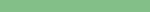 Статья 225. Финансирование мероприятий по улучшению условий и охраны труда 

Здесь мне хотелось бы обратиться к Межотраслевому соглашению по организациям, подведомственным Минобрнауки РФ, на 2021–2023 годы, в котором определены обязательства нашего ведомства, работодателей и профсоюзов, так:
в Разделе 7 Условия и охрана труда определено:
7.1. Минобрнауки России:
7.1.4. Предусматривает ежегодное выделение средств на обеспечение охраны труда и оздоровление работников в составе субсидий на выполнение государственных услуг (работ).
34
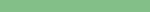 Далее в обязанностях работодателей определено:
п. 7.2.27. Выделение средств на выполнение мероприятий по охране труда, в том числе на проведение специальной оценки условий труда, обучения по охране труда, медицинских осмотров работников, в размере не менее 2,0 % от фонда оплаты труда и не менее 0,7 % от суммы эксплуатационных расходов на содержание учреждения.
Конкретный размер средств на указанные цели ежегодно определяется коллективным договором и планом ежегодно реализуемых работодателем мероприятий по улучшению условий и охраны труда и снижению профессиональных рисков.
Требование п. 7.2.27. о выделении средств на выполнение мероприятий по охране труда необходимо прописать в коллективном договоре учреждения.
35
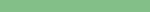 Напомню, мероприятия по улучшению условий и охраны труда разрабатываются на основании ст. 225 ТК РФ в соответствии с новым приказом Минтруда РФ от 29.10.2021 № 771н об утверждении Примерного перечня ежегодно реализуемых мероприятий по улучшению условий и охраны труда … Комитет (комиссия) по охране труда в соответствии со ст. 224 ТК РФ должен активно участвовать в подготовке этого плана.
36
Введена новая статья 226. Микроповреждения (микротравмы). В данной статье дано понятие микротравм.
Под микротравмами понимаются ссадины, кровоподтеки, ушибы мягких тканей, поверхностные раны и другие повреждения, полученные работниками и другими лицами, участвующими в производственной деятельности работодателя, при исполнении ими трудовых обязанностей не повлекшие расстройства здоровья или наступление временной нетрудоспособности. Микротравма к категории несчастных случаев не относится.
Работодатель самостоятельно осуществляет учет и рассмотрение обстоятельств и причин, приведших к возникновению микроповреждений (микротравм) работников.
Основанием для регистрации микроповреждения (микротравмы) работника и рассмотрения обстоятельств и причин, приведших к его возникновению,  является обращение пострадавшего к своему непосредственному  или вышестоящему руководителю.
Рекомендации по расследованию и учету микротравм утверждены приказом Минтруда России от 15.09.2021 № 632н.
37
Микротравмы:  учет
В целях учета и рассмотрения обстоятельств, установления причин, приведших к возникновению микротравм работников, работодатель утверждает локальны нормативным актом Порядок учета микротравм работников, с учетом мнения представительного органа работников в котором определяется порядок:
рассмотрения обстоятельств, выявление причин, приводящих к микротравмам работников; 
фиксации результатов рассмотрения обстоятельств и причин, приведших к возникновению микротравмы работника;
хранения Справки и Журнала, устанавливает место и сроки хранения.
38
Статьи 227-231, как и в прежней редакции, посвящены порядку расследования и оформления материалов их расследования. В новой редакции внесены ряд изменений, но они не меняют сути требований к порядку расследования и оформления его результатов.
Следует отметить внесенные изменения в ст. 228.1. Порядок извещения о несчастных случаях. С марта 2022 г. работодатель обязан в течение суток направить извещение о происшедшем групповом несчастном случае (два человека и более), тяжелом несчастном случае или несчастном случае со смертельным исходом также:
в соответствующий федеральный орган исполнительной власти, если несчастный случай произошел в подведомственной ему организации;
в орган местного самоуправления по месту происшедшего несчастного случая.
39
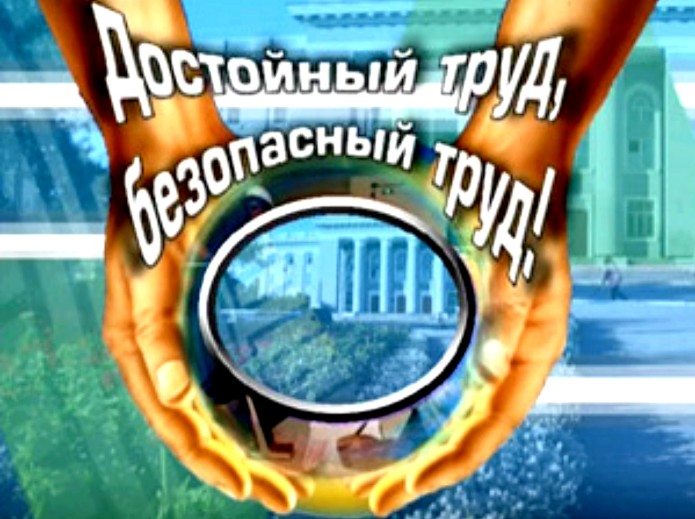 Спасибо за внимание!